Figure 2. Results of the meta-analysis of brain regions modulated by reappraisal (y = −3; emotional baseline > ...
Cereb Cortex, Volume 24, Issue 11, November 2014, Pages 2981–2990, https://doi.org/10.1093/cercor/bht154
The content of this slide may be subject to copyright: please see the slide notes for details.
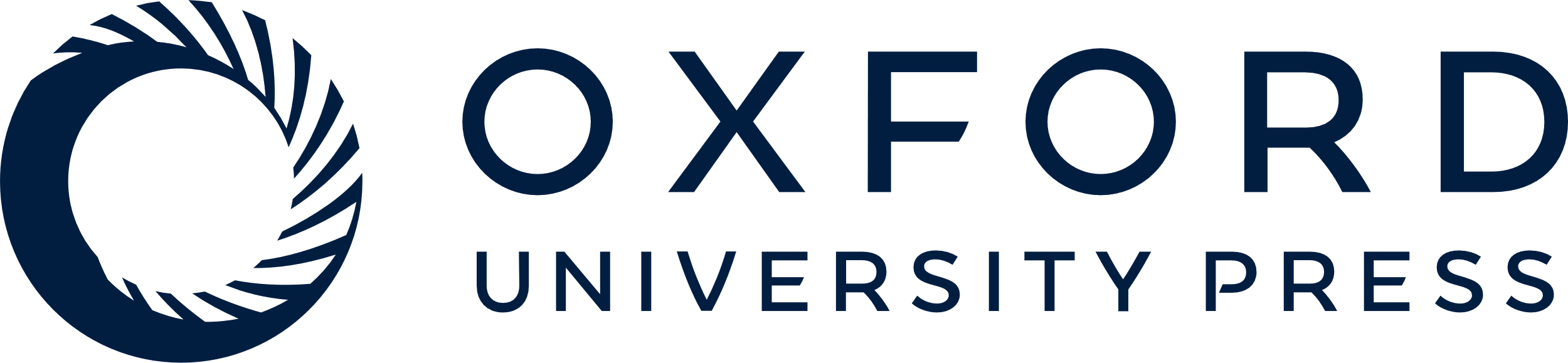 [Speaker Notes: Figure 2. Results of the meta-analysis of brain regions modulated by reappraisal (y = −3; emotional baseline > reappraise).


Unless provided in the caption above, the following copyright applies to the content of this slide: © The Author 2013. Published by Oxford University Press. All rights reserved. For Permissions, please e-mail: journals.permissions@oup.com]